IGV – OPERACIONES NO REALES
Abril 2023
Mapa conceptual
Impuesto General a las Ventas
Personas naturales
Sociedad conyugal
Sucesión indivisa
Personas jurídicas 
y otras entidades
Venta bienes muebles
Prestación Servicios
Utilización Servicios
Cont. Construcción
1ra. Venta de Inmueble
Importación
Ámbito de 
aplicación
Base Imponible
Tasa 18%
Debito fiscal
(-)
(=)
Crédito fiscal
Exportación
Impuesto a pagar; o
Saldo a favor mes siguiente
Crédito fiscal del IGV
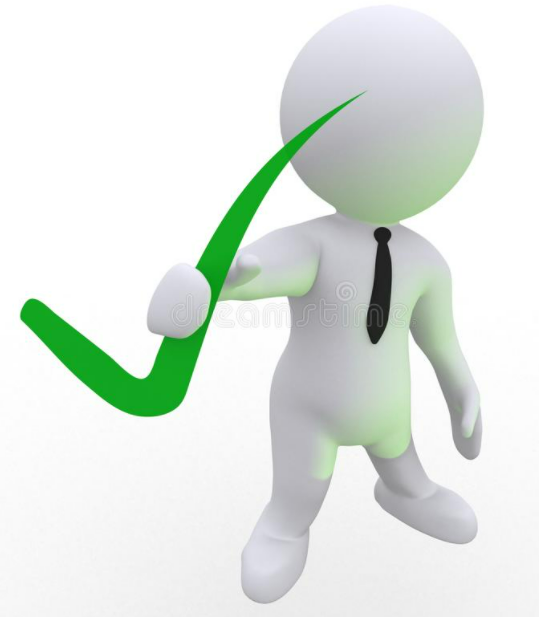 INCISO a)
Que las adquisiciones sean permitidas como gasto o costo para el Impuesto a la Renta, aún cuando el contribuyente no este afecto a este último  impuesto.
Requisitos 
Sustanciales
INCISO b)
Que las adquisiciones sean destinadas a operaciones por las que se deba pagar IGV.
Art. 18° Ley IGV modificado por el D. Leg. N°1116
Crédito fiscal del IGV
INCISO a)
Requisitos 
Formales
Que el IGV esté consignado por separado en el  comprobante de pago.

Que los comprobantes de pago y documentos  sustenten el Crédito Fiscal.
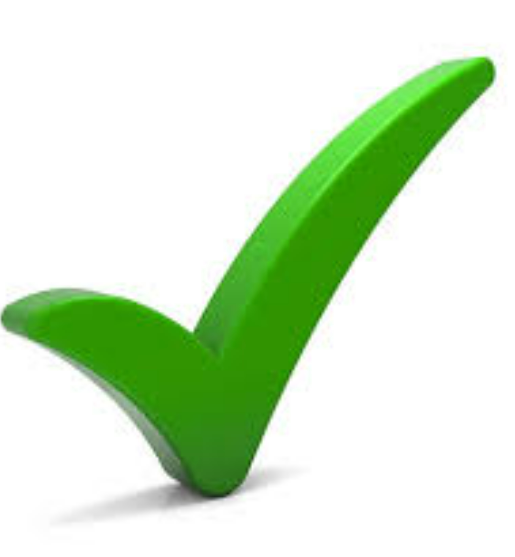 Art. 19° Ley IGV - Ley N° 29214
Crédito fiscal del IGV
INCISO b)
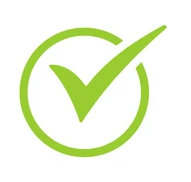 - Los Comprobantes de pago consignen nombre y número de RUC del emisor.


- El emisor de los CDP haya estado habilitado para emitirlos en la fecha de su emisión.
Requisitos 
Formales
Art. 19° Ley IGV - Ley N° 29214
Crédito Fiscal del IGV
INCISO c)
Los Comprobantes de Pago, notas de debito, documentos emitidos por Sunat, a que se refiere el inciso a) hayan sido anotados en cualquier momento en el Registro de Compras.
Requisitos 
Formales
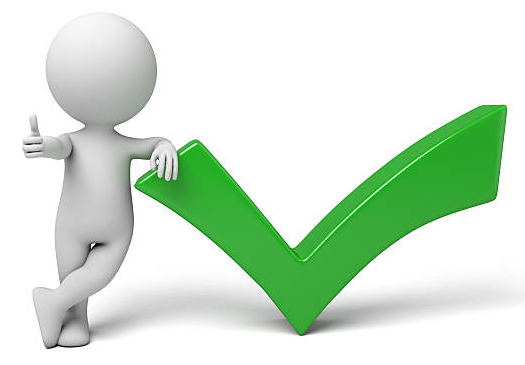 El incumplimiento o el cumplimiento parcial, tardío o defectuoso de los deberes formales relacionados con el Registro de Compras, no implica la pérdida del CF, se ejerce en el periodo de adquisición.
(Lo antes señalado no es aplicable al Art.2° de la Ley N° 29215 que adiciona al inciso b) del Art. 19° TUO IGV)
Art. 19° Ley IGV - Ley N° 29214
Crédito fiscal del IGV
Los comprobantes de pago o documentos deberán
consignar como información mínima lo siguiente:

- Identificación del emisor y del adquiriente o usuario, o del vendedor tratándose de liquidaciones de compra.
- Identificación del comprobante de pago;
- Descripción y cantidad del bien, servicio o contrato objeto de operación; y
- Monto de la operación.

Excepcionalmente, se podrá deducir el crédito fiscal aún cuando la referida información se hubiere consignado en forma errónea, siempre que el contribuyente acredite de forma objetiva y fehaciente dicha información.
Requisitos 
Formales
Adicionales
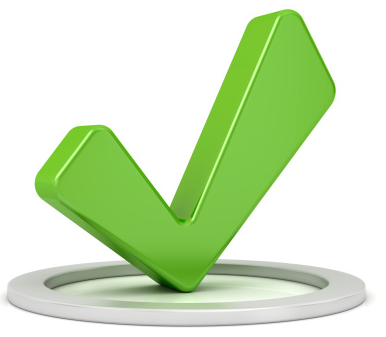 Art.2° de la Ley N° 29215 adiciona al inciso b) del Art. 19° TUO IGV
Crédito fiscal del IGV
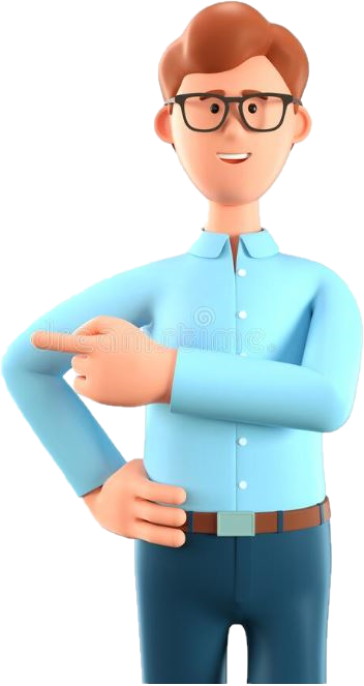 Oportunidad de ejercicio del derecho al crédito fiscal:

-Los CDP y documentos deberán ser anotados en las hojas del Registro de Compras:
 En el mes de su emisión o, 
 En el mes del pago del Impuesto, según sea el caso o, 
 En el que corresponda a los 12 (doce) meses siguientes, debiendo ejerce en el periodo que anotó el CDP en la hoja.

- A lo antes señalado no es aplicable el 2do. Párrafo inc. c) del art. 19° (donde señala que, el incumplimiento o el cumplimiento parcial, tardío o defectuoso de los deberes formales relacionados con el Registro de Compras, no implica la pérdida del CF, se ejerce en el periodo de adquisición).
Requisitos 
Formales
Adicionales
Art.2° de la Ley N° 29215 adiciona al inciso a) del Art. 19° TUO IGV
Crédito Fiscal del IGV
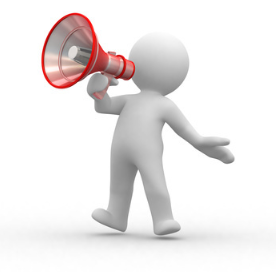 Tratándose de CP, ND o documentos que incumplan con los requisitos legales y reglamentarios no se perderá el derecho al crédito, cuando se hubiera efectuado:

Con los medios de pago que señale el Reglamento; y, 
Siempre que se cumpla con los requisitos que señale el referido Reglamento.
Numeral 2.2 Art. 6° Regl. para aplicación del 4to. Párrafo inc. c) art. 19° de la Ley N° 29214
Documentos que deben respaldar el crédito fiscal:
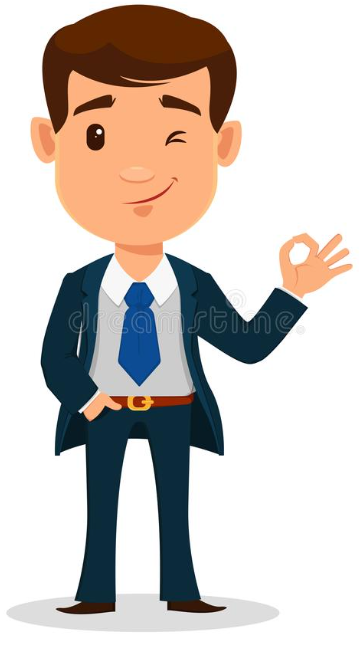 Numeral 2.1 Art. 6° Reglamento, D.S. N° 008-2023-EF.
Documentos que deben respaldar el crédito fiscal:
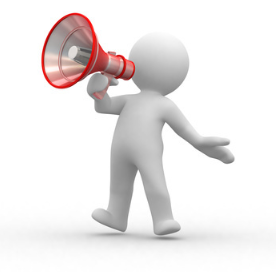 Modificación del num. 2.1 Art. 6° Reglamento, D.S. N° 008-2023-EF.
Operaciones No Reales
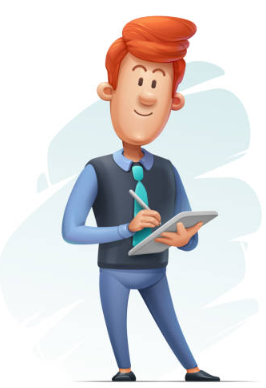 Artículo 44° LIGV
Operaciones No Reales
El adquirente puede mantener el derecho al crédito fiscal si la operación ha sido cancelada con medios de pago señalados en el Reglamento.
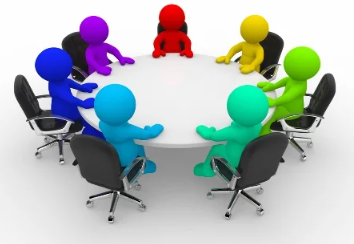 La operación no real no podrá ser acreditada mediante:

La existencia de bienes o servicios que no hayan sido transferidos o prestados por el emisor del documento; o,

La retención efectuada o percepción soportada, según sea el caso.
Inciso b) Artículo 44° LIGV
Operación No Reales
Primer y segundo párrafo Artículo 44° LIGV
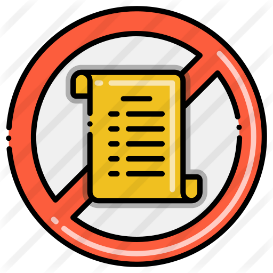 Esquema Resumen
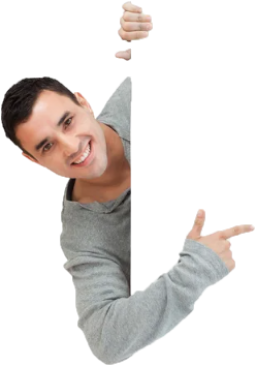 Las operaciones no reales se configuran con o sin el consentimiento del sujeto que figura como emisor del comprobante de pago.
Uso Excepcional del Crédito Fiscal
El adquirente mantendrá el derecho al crédito fiscal siempre que cumpla con lo siguiente:
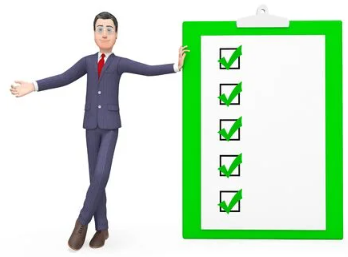 Inciso b) numeral 15.4 del reglamento, respecto al Inciso b) Artículo 44° LIGV
Medios de pago en el RLIGV
Inciso b) numeral 15.4 del artículo 15 del reglamento
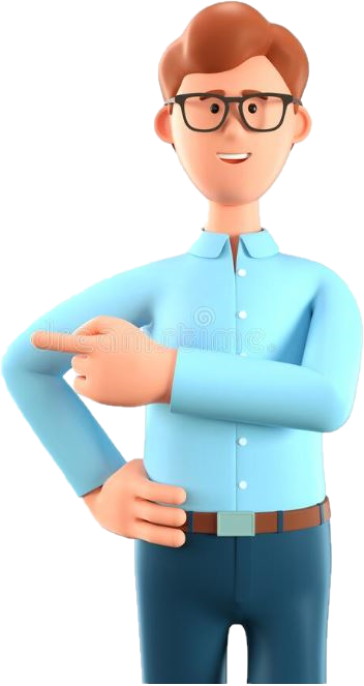 Caso Práctico
La empresa Juan Romero EIRL se dedica a vender accesorios de computadoras. El día 11 de setiembre de 2022 efectúa una venta por el monto de S/ 2,900 a la señora Sonia Rojas para su negocio y le entrega una factura por dicho monto, emitido por la empresa Accesorios y Tecnología S.A.C (que colabora en la operación simulada). El mismo día la compradora, que desconocía que la factura no le correspondía al vendedor, efectuó el pago mediante transferencia de fondos a la cuenta de la empresa Juan Romero EIRL.

Preguntas:
a) ¿Se trata de una operación no real para efectos del IGV? ¿De qué tipo?
b) ¿Cuales serían las consecuencias?
c) ¿La compradora podría utilizar excepcionalmente el crédito fiscal?
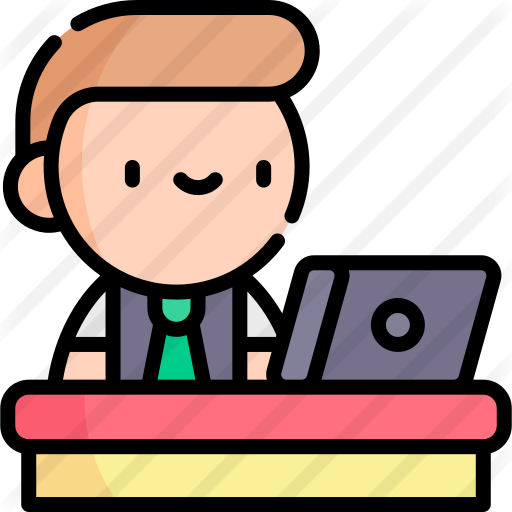 Caso Práctico
Respuestas:

Se trata de una operación no real, según el supuesto señalado en el inciso b) del artículo 44° de la LIGV al haberse entregado a la compradora una factura que corresponde a una empresa distinta (empresa Accesorios y Tecnología  S.A.C), ocultándose la identidad del verdadero vendedor Juan Romero EIRL.

La empresa Accesorios y Tecnología S.A.C se encontrará obligada al pago del IGV señalado en la factura, y la compradora Sra. Sonia Rojas no podría utilizar como  crédito fiscal el IGV consignado en dicho comprobante de pago.

Respecto al pago efectuado mediante transferencia de fondos, dado que se ha efectuado a la cuenta corriente de la empresa Juan Romero EIRL, no podría salvar el uso del crédito fiscal, si hubiera podido si la transferencia se realizaba a la cuenta corriente de la empresa emisora Accesorios y Tecnología S.A.C.
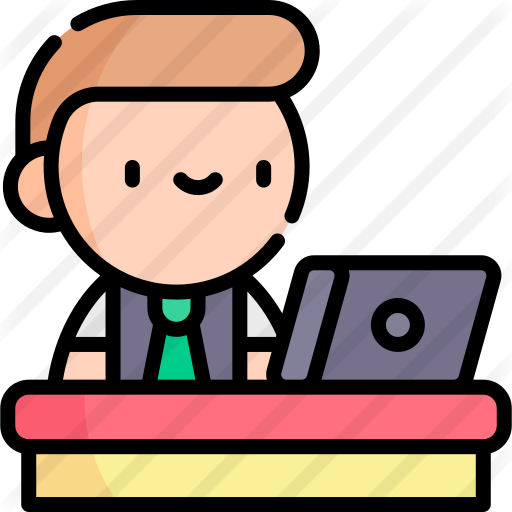 Gracias
20